Lección 26
Fe en el propósito de Dios
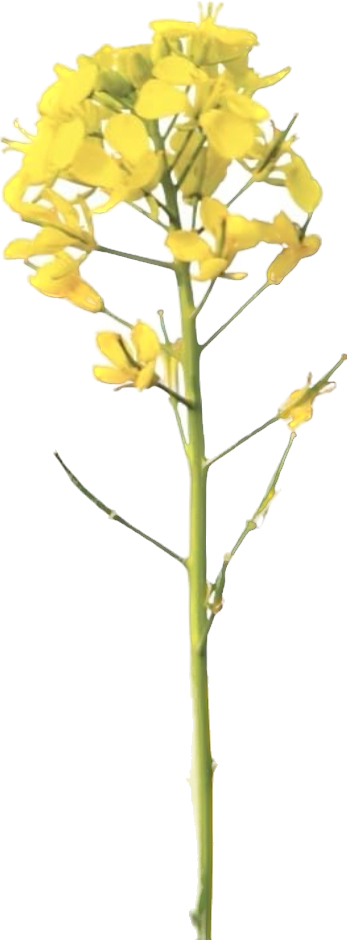 Habacuc 2.1-5
«Aunque la visión tarda en cumplirse, se cumplirá a su tiempo, no fallará. Aunque tarde, espérala, porque sin duda vendrá, no tardará».

Habacuc 2.3
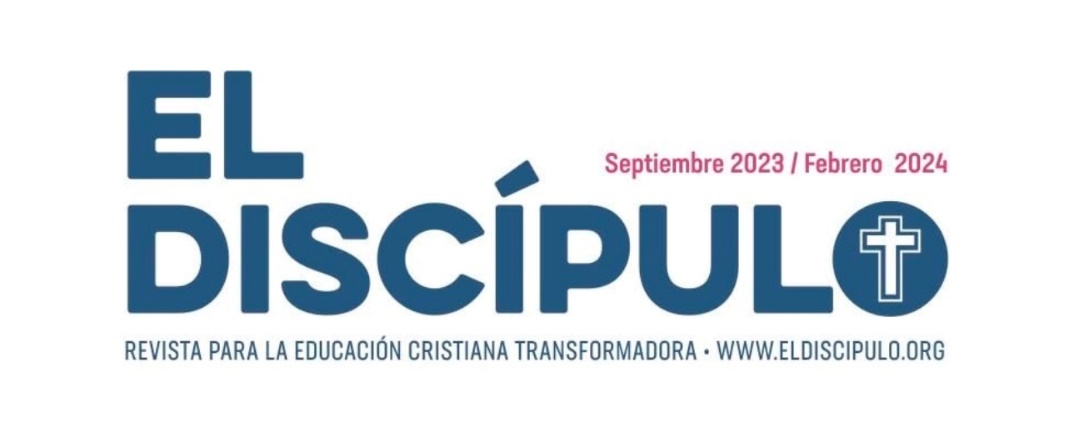 Año 31/Vol. 2
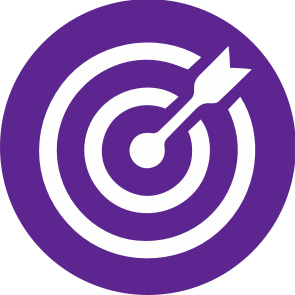 OBJETIVOS
Analizar las circunstancias históricas que resultaron en la pregunta del profeta y la respuesta del Señor. 
Enumerar los beneficios de esperar el tiempo de Dios. 
Identificar las barreras a nuestra paciencia cuando la respuesta de Dios a la oración no es inmediata.
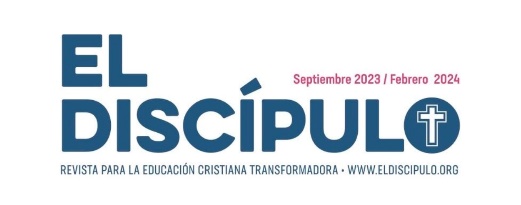 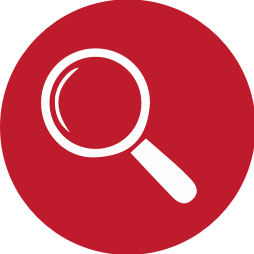 VOCABULARIO
Tablas: Se trata de tablas, mayormente de piedra, pero también de barro. Se requería que fueran planas, aptas para escribir en ellas. En muchos casos, estas tablas eran lo suficientemente grandes para que fueran puestas en público y pudieran ser vistas por los transeúntes. En otros casos, las tablas eran más pequeñas y fáciles de transportar. En ciertas épocas, este soporte era el privilegiado para preservar los escritos.
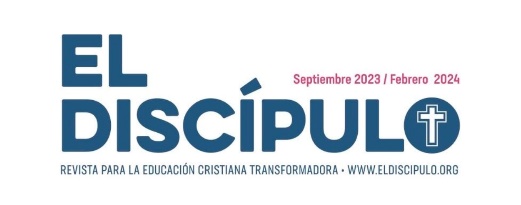 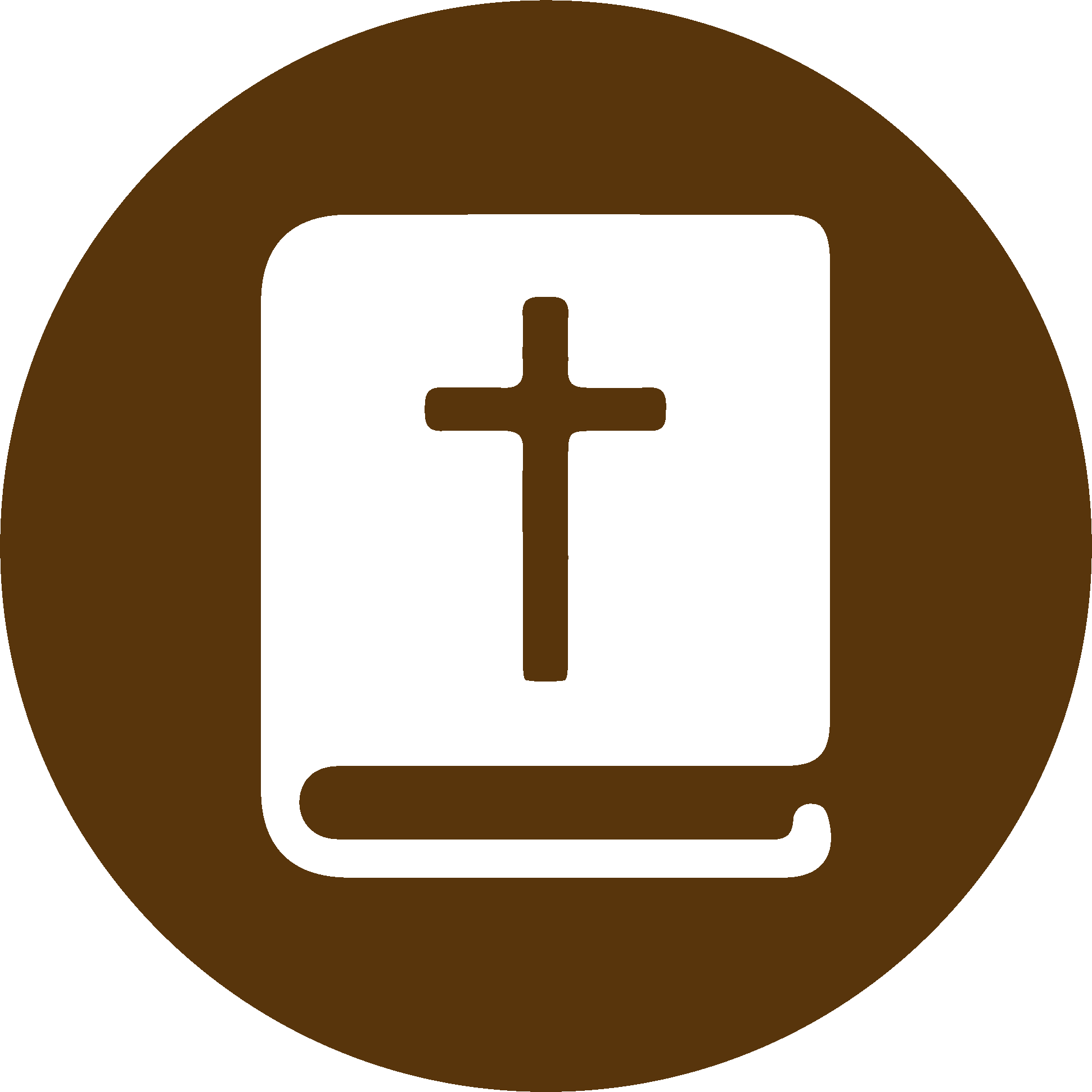 TEXTO BÍBLICO: Habacuc 2.1-2
RVR

1  «En mi puesto de guardia estaré, sobre la fortaleza afirmaré el pie. Velaré para ver lo que se me dirá y qué he de responder tocante a mi queja. 

2  »Jehová me respondió y dijo: “Escribe la visión, grábala en tablas, para que pueda leerse de corrido.
VP

1  Estaré atento y vigilante, como lo está el centinela en su puesto, para ver qué me dice el Señor y qué respuesta da a mis quejas. 

2  El Señor me contestó: «Escribe en tablas de barro lo que te voy a mostrar, de modo que pueda leerse de corrido.
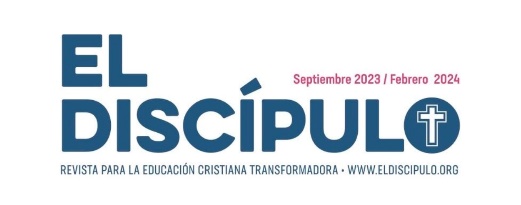 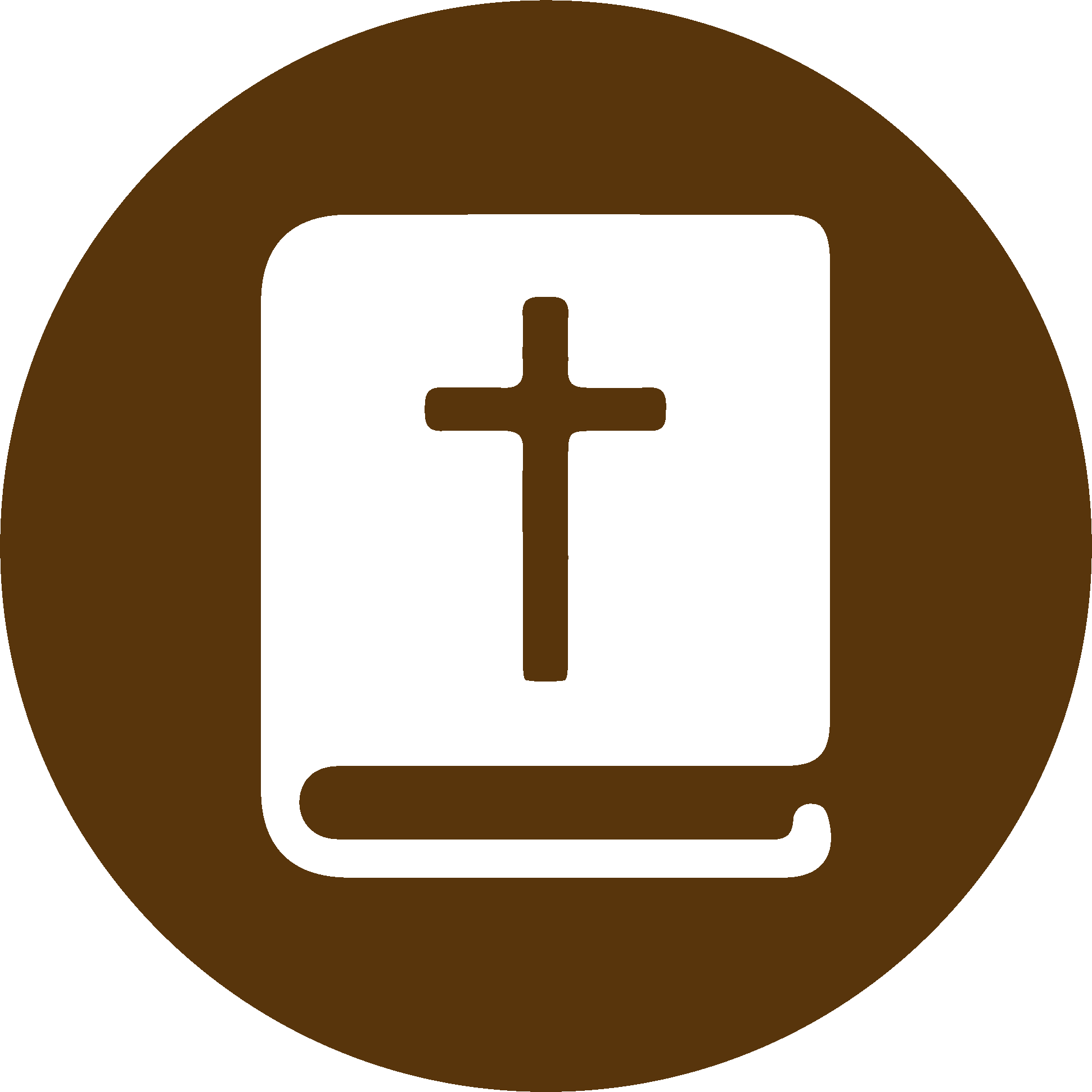 TEXTO BÍBLICO: Habacuc 2.3-4
VP

3  Aún no ha llegado el momento de que esta visión se cumpla; pero no dejará de cumplirse. Tú espera, aunque parezca tardar, pues llegará en el momento preciso. 

4  Escribe que los malvados son orgullosos, pero los justos vivirán por su fidelidad a Dios».
RVR

3  Aunque la visión tarda en cumplirse, se cumplirá a su tiempo, no fallará. Aunque tarde, espérala, porque sin duda vendrá, no tardará.

4  Aquel cuya alma no es recta se enorgullece; mas el justo por su fe vivirá.”
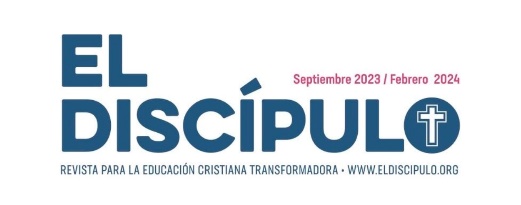 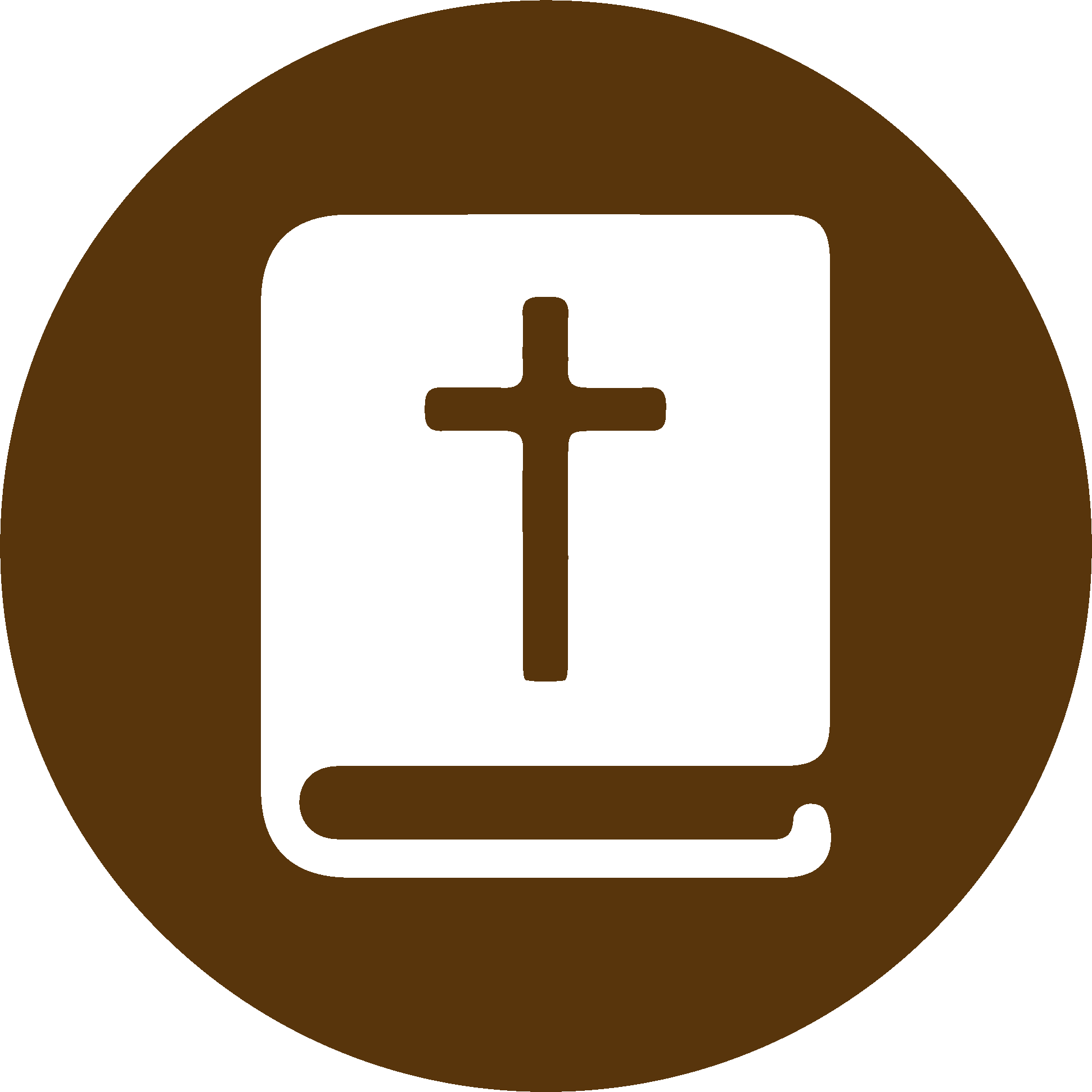 TEXTO BÍBLICO: Habacuc 2.5
RVR

5  »Además, el que es dado al vino es traicionero, hombre orgulloso, que no prosperará; ensancha como el seol su garganta y es insaciable como la muerte, aunque reúna para sí todas las naciones y acapare para sí todos los pueblos.
VP

5  Los hombres orgullosos desean el poder; lo buscan sin descanso y siempre quieren más,aun cuando el poder es traicionero. Abren su boca, como el sepulcro; son insaciables, como la muerte, y por eso se lanzan a conquistar nación tras nación.
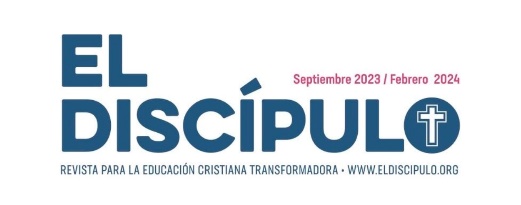 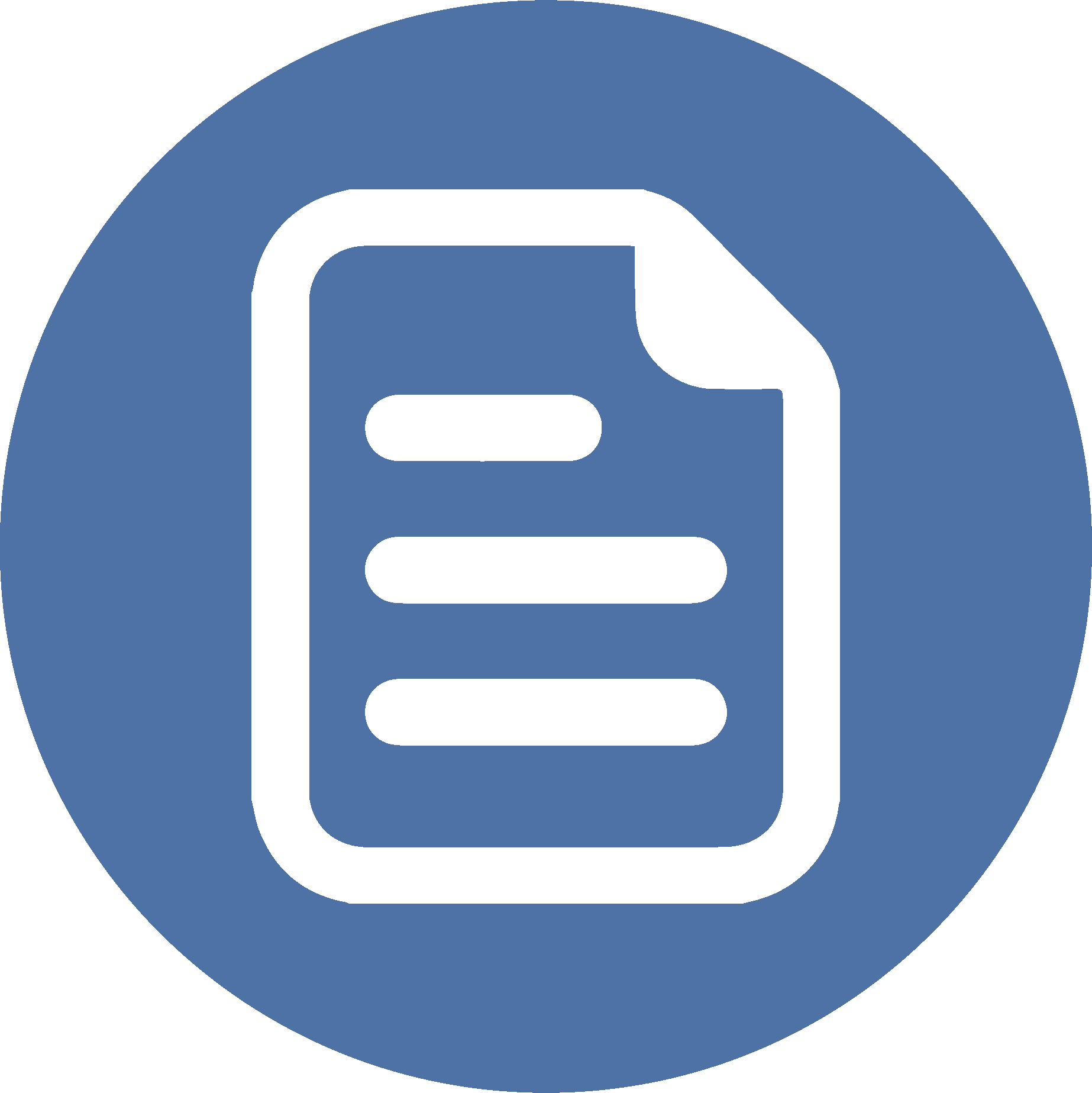 RESUMEN
Habacuc se ha quejado contra Dios. Los paganos se adoran a sí mismos y no solo no son castigados, sino que triunfan y se instalan como un imperio que lo llena todo. Habacuc anuncia que no se moverá hasta que Dios responda a su queja. Dios responde. Con la certeza que otorga una tabla escrita en el marco de una cultura oral, los que guardan su fidelidad a Dios vivirán. Los otros, de quienes se queja Habacuc, no permanecerán. Cuánto de nuestro propio sentimiento de injusticia y de indignación ha sido anticipado ya por Habacuc. Pues bien, también la respuesta ha sido anticipada por el Señor.
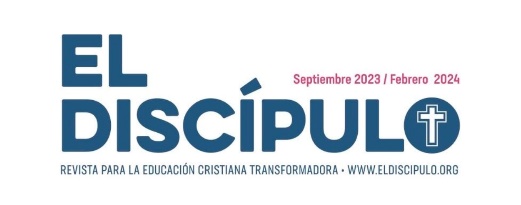 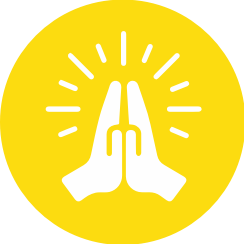 ORACIÓN
Amado Dios de justicia, la vista nos engaña al evaluar el éxito de los malos. Nosotros somos los injustos, y no tú, Señor. Danos tu gracia para que confiemos en ti, a pesar de lo que vemos en el presente, ya que sabemos de qué lado de la historia te has posicionado. En el nombre de Jesús, amén.
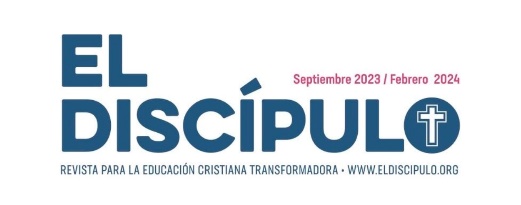